BEAD Webinar
Presented by: Somere Webber
Agenda
What is BEAD?
Subgrantee Eligibility 
Funding mechanism and performance-based disbursement
Allowable and non-allowable uses of funds
Work plan and budget
Compliance, transparency, and audit requirements
Proposals
Broadband Access Equity and Deployment 
Funded under the Infrastructure Investment and Jobs Act (IIJA)
Its primary purpose is to expand high-speed internet access across the United States, particularly in underserved and unserved communities. 
USVI Eligible Uses
•	User training with respect to cybersecurity, privacy, and other digital safety matters.
•	Remote learning or telehealth services/facilities.
•	Digital literacy/upskilling (from beginner-level to advanced).
•	Computer science, coding and cybersecurity education programs.
•	Implementation of Eligible Entity digital equity plans (to supplement, but not to duplicate or 	supplant, Planning Grant funds received by the Eligible Entity in connection with the Digital 	Equity 	Act of 2021).
•	Broadband sign-up assistance and programs that provide technology support.
•	Multi-lingual outreach to support adoption and digital literacy.
•	Prisoner education to promote pre-release digital literacy, job skills, online job acquisition 	skills, etc.
•	Digital navigators.
•	Direct subsidies for use towards broadband subscription, where the Eligible Entity shows the 	subsidies will improve affordability for the end user population (and to supplement, but not 	to duplicate or supplant, the subsidies provided by the Affordable Connectivity Program).
•	Costs associated with stakeholder engagement, including travel, capacity-building, or contract 	support.
•	Other allowable costs necessary to carrying out programmatic activities of an award, not to 	include ineligible costs described below in Section V.H.2 of BEAD NOFO.
What is BEAD?
Subgrantee Eligibility
Subgrantee Eligibility
Active SAM.GOV registration
Active GVI vendor number
Be in good standing with the GVI.
Qualified Personnel
Financial Capacity
Allowable Use of Funds
•	Personnel Costs: Instructors, program managers, support staff
•	Training Materials: Curriculum design, training platforms, simulations
•	Facilities & Equipment: Broadband-specific tools, classroom rentals, connectivity tech
•	Marketing & Outreach: Campaigns to reach underserved communities
•	Program Evaluation: Data collection, analysis, and report development
Non-Allowable Uses of Funds
Ineligible Uses:
Administrative overhead not directly tied to training
Lobbying and political activities
Non-broadband related workforce training
Construction or land purchases
Office supplies or expenses not used in training
Examples:
Buying office furniture
Hosting unrelated events
General organization operations not tied to the program
Proposals
All proposals must include a comprehensive work plan detailing:
Program Design: Target audience, learning objectives, format
Implementation Timeline: Activities from launch to wrap-up
Key Milestones: Curriculum development, recruitment, training delivery, evaluation
Expected Outcomes: Certifications, employment stats, skill growth
Evaluation Framework: Metrics to measure success and participant outcomes
Proposal Submission
Submit via the OMB portal: [omb.vi.gov]
1.	Completed application form
2.	Detailed work plan
3.	Budget proposal with cost breakdown
4.	Timeline for program delivery
5.	Organizational capacity and past performance
6.	Letters of support (if applicable)
7.	Supporting docs:
Proposal Submission
Submit via the OMB portal: [omb.vi.gov]
Supporting docs:
Business License
GVI Vendor Number
Certificate of Good Standing
SAM Registration
Cash Flow Statement
Organizational Chart
Staff Resumes
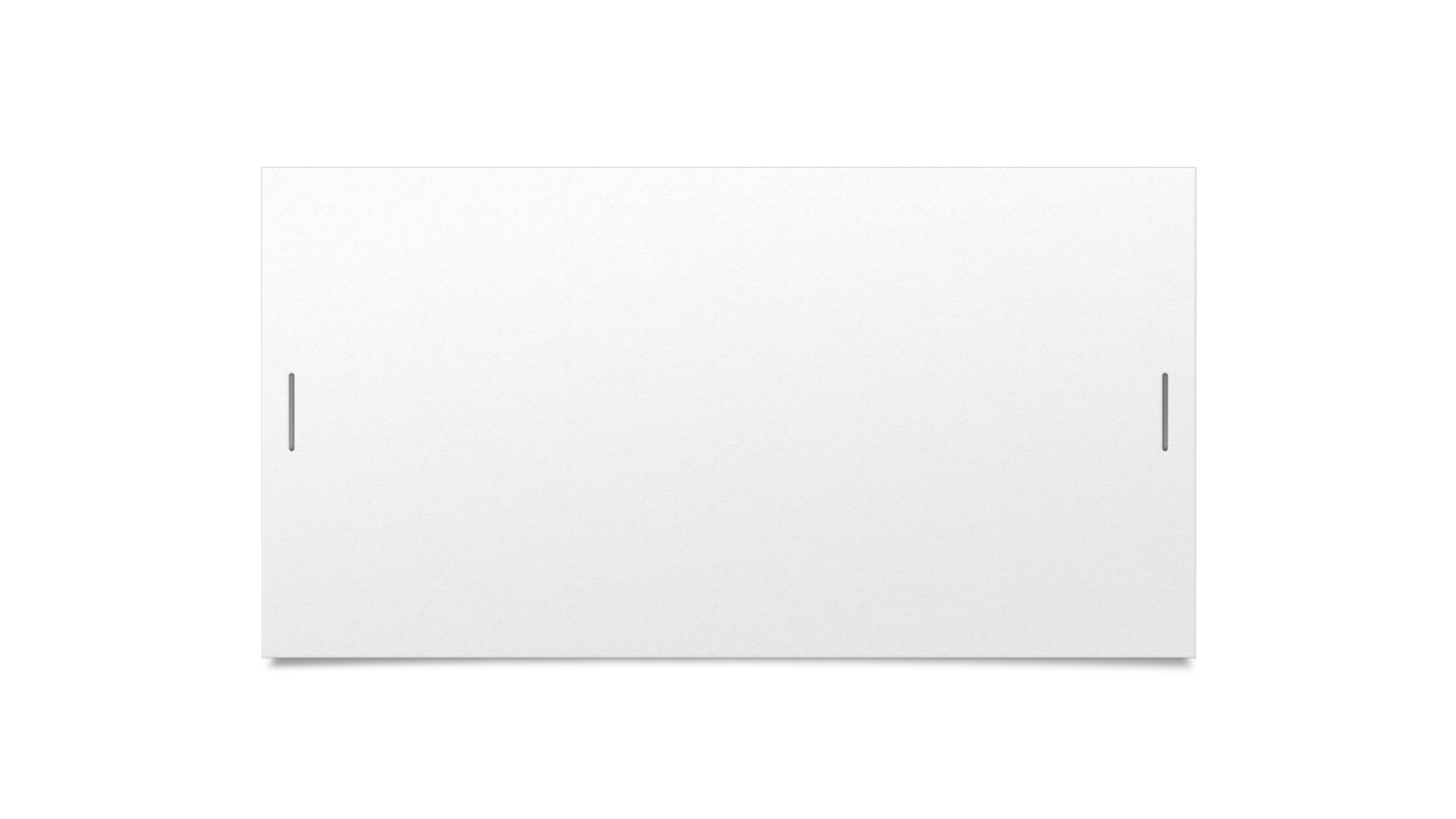 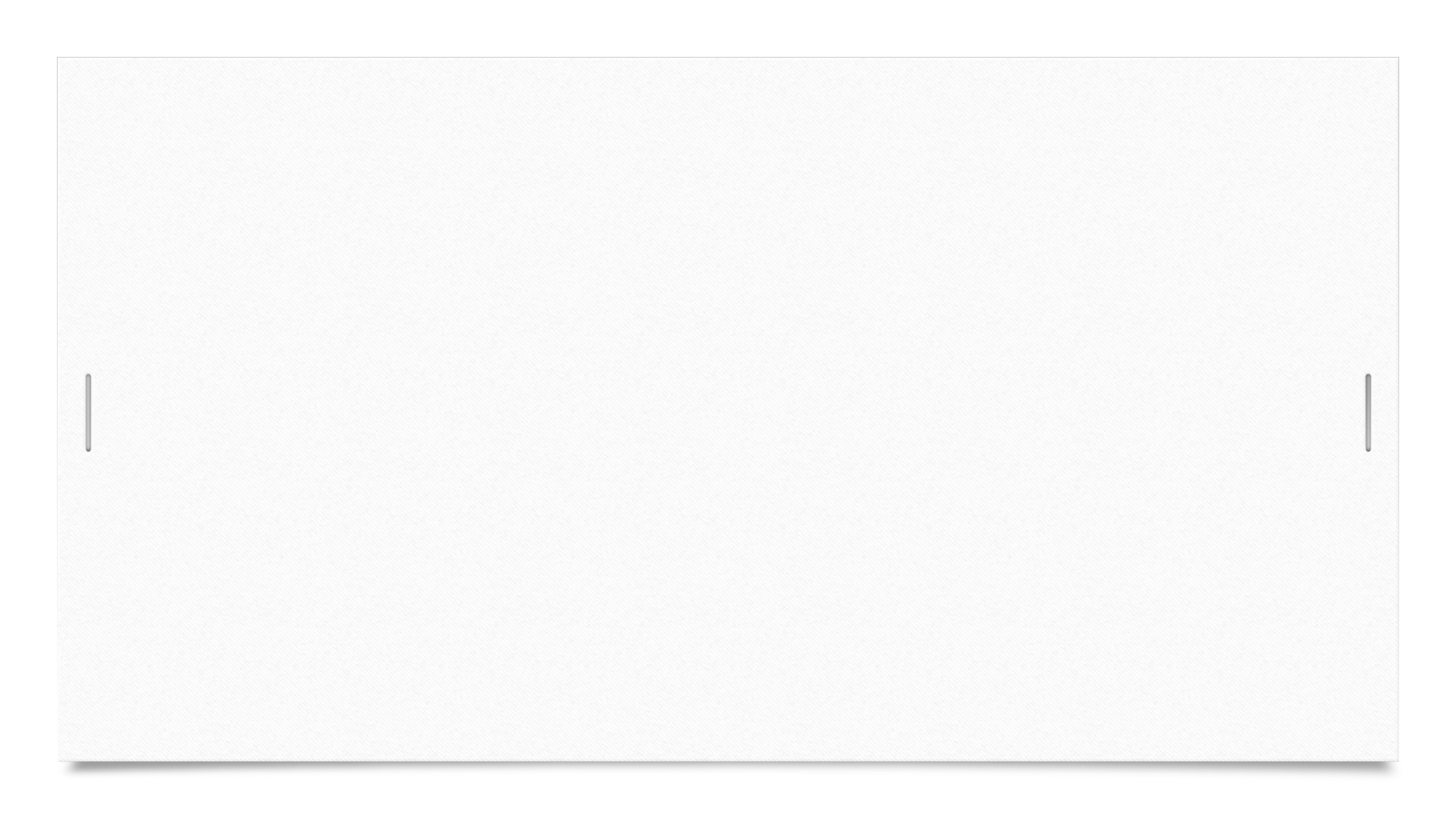 Scoring Summary:
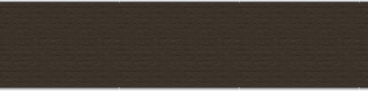 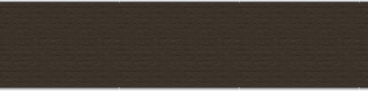 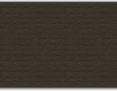 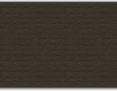 Required Reporting ComponentsPerformance and Financial
Each quarterly report must include:
•	Activities conducted & milestones achieved
•	Demographics of program participants
•	Partner organizations and their contributions
•	Resources used (curriculum, tools, materials)
•	Outcomes: certifications, workshops, job placements
•	Marketing efforts and engagement results
•	Support services provided (counseling, mentorship)
•	Budget updates with detailed expense spreadsheet
•	Lessons learned and improvement areas
•   SF-425, invoices and checks (Financial)
Funding mechanism and performance-based Reimbursement
Funding is distributed on a reimbursement basis
Performance-based disbursements tied to progress milestones to encourages accountability and measurable outcomes.
Key Milestone Examples:
Program initiation
Number of individuals enrolled and trained
Certifications awarded
Job or apprenticeship placements
Reimbursement Process
Must follow a mutually agreed-upon work plan with milestones.
All required reports must be submitted.
Completed SF-270
Invoices, copy of checks and supporting documents
Reimbursement requests should be submitted to Bead@omb.vi.gov
Transparency & Accountability
Quarterly reporting to VIBO 
Expense documentation and audit-ready records
Ethics office contact info must be publicly available for reporting fraud
Subgrantees must:
Prevent waste and abuse
Use funds to further BEAD’s mission
Provide access to data for federal reporting (2 C.F.R. § 200.337)
Transparency & Accountability
Single Audit Requirement
Required if $750,000+ in federal assistance is expended
Audit has two parts:
Financial Statements – Internal control & fiscal documentation
Programmatic Evaluation – Effectiveness of program implementation
For-profit and foreign entities are exempt unless specifically required